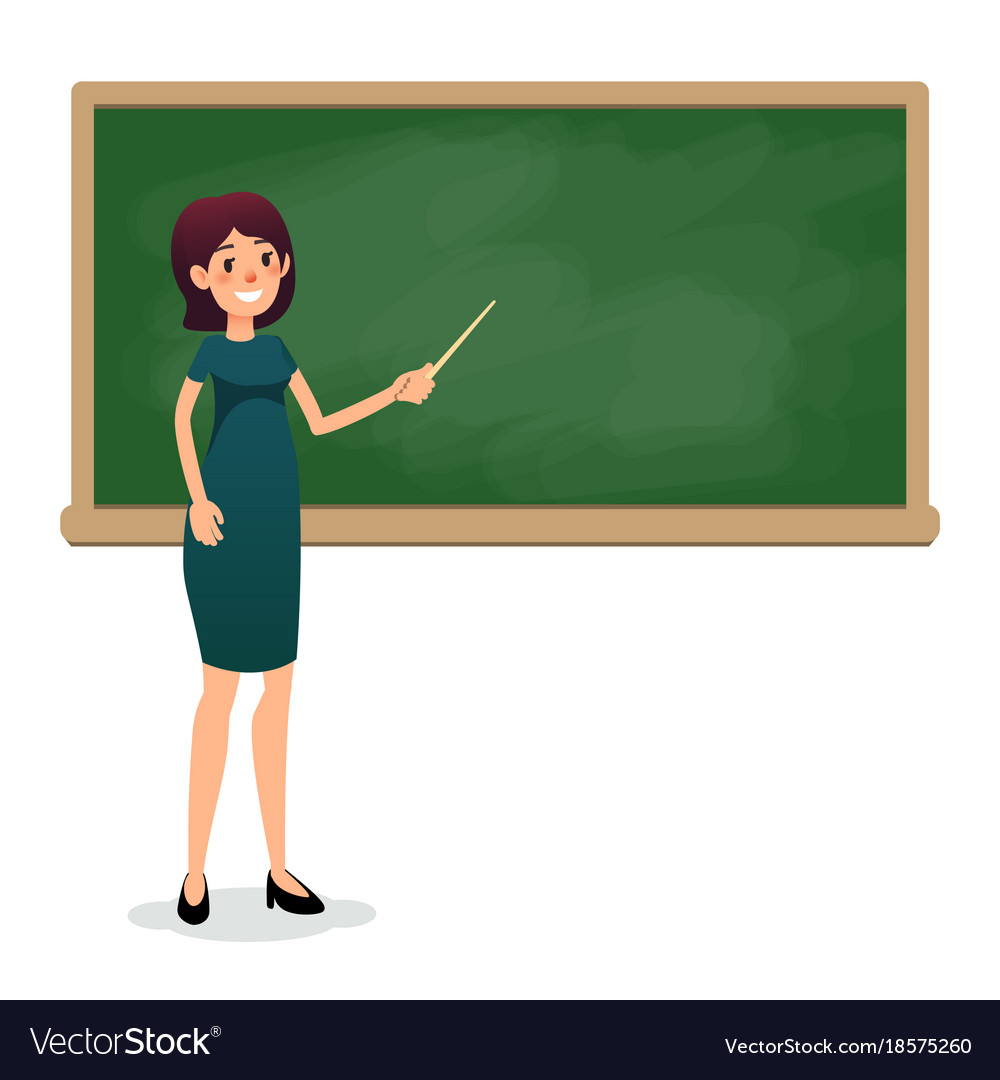 ЈУ ОШ „МИЛАН РАКИЋ“ БУКОВИЦА ВЕЛИКА
МНОГОУГАО
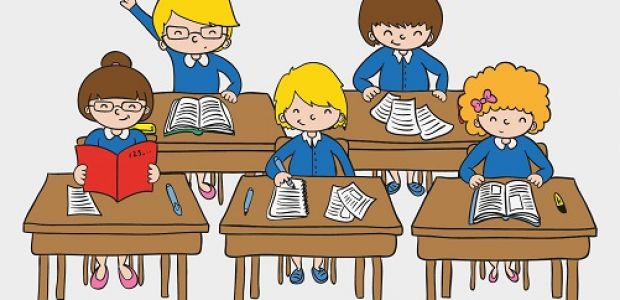 8. разред
НАСТАВНИЦА: СТАНА КУЈУНЏИЋ
јануар, 2021.
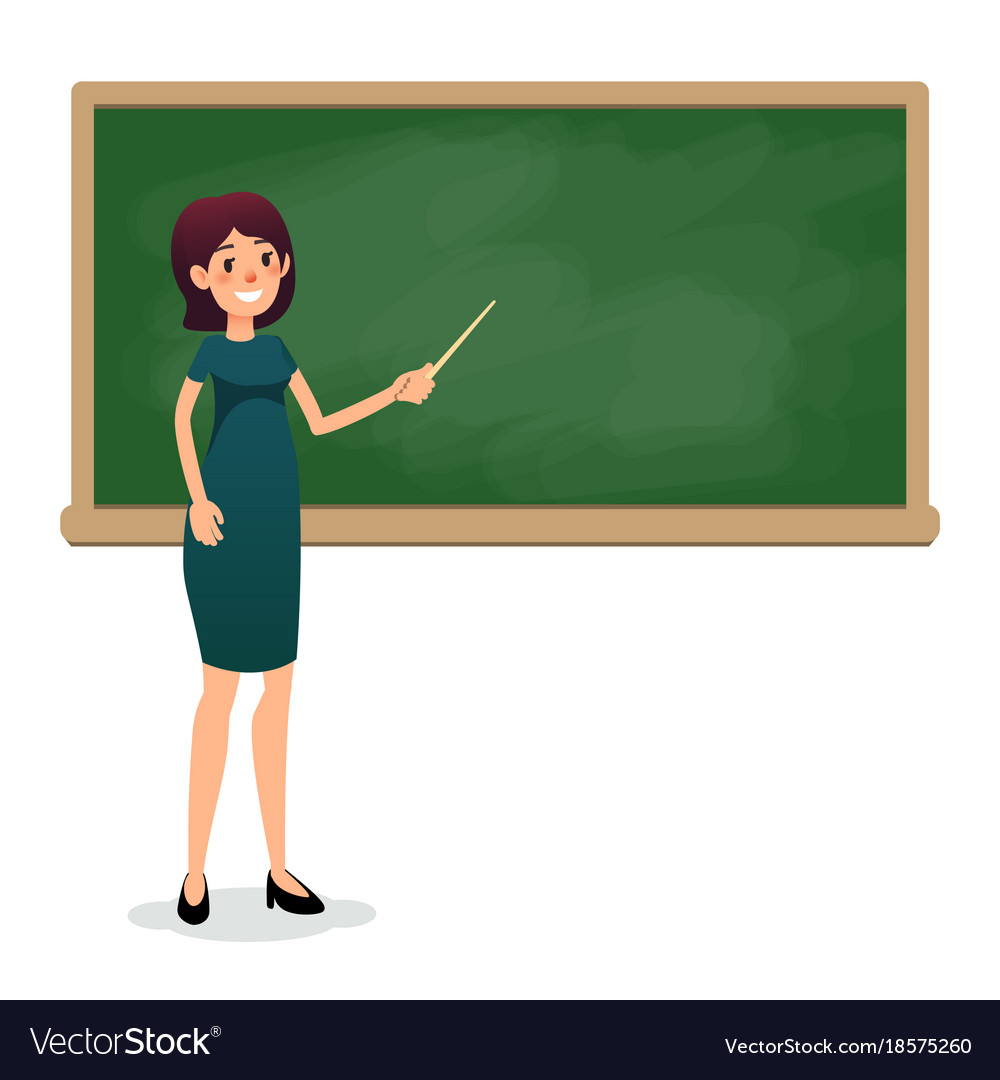 Појам многоугла
Елементи многоугла
Врсте многоуглова
Број дијагонала многоугла
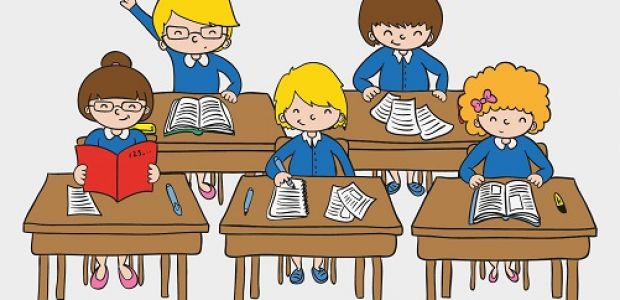 ЛИНИЈЕ
Изломљена линија
Двије надовезане дужи
ABCDE
D
B
D
отворена
E
C
C
E
А
Двије дужи које не припадају истој правој
Више надовезаних дужи тако да је друга надовезана на прву, трећа на другу ..., и сваке двије узастопне не припадају истој правој.
K
S
E
T
затворена
Изломљена линија
T R E K S
R
МНОГОУГАО ПОЈАМ
Изломљена линија чије свако тјеме припада двјема сусједним страницама је затворена  изломљена линија.
многоугаона
 линија
D
E
М= m U Mu
унутрашња област
C
Унија многоугаоне линије (m)
 и њене унутрашњости  (Mu)  назива се многоугао (M)
А
B
спољашња област
Многоугао је затворена изломљена линија без тачака самопресјецања заједно са унутрашњом облашћу. Други назив је полигон.
МНОГОУГАО ВРСТЕ
НЕКОНВЕКСНИ
B
КОНВЕКСНИ
S
R
Q
А
А
B
М
P
P
за сваки пар тачака А и В из области многоугла важи да и све тачке дужи АВ припадају области многоугла
постоји пар тачака А и В из области многоугла за које не важи да и све тачке дужи АВ припадају области многоугла
S
T
N
K
У зависности од броја страница разликујемо:
троугао - 3 странице
четвороугао – 4 странице
петоугао – 5 страница
шестоугао – 6 страница
n-тоугао - n страница
МНОГОУГАО
δ
Дијелови изломљене линије називају се странице многоугла.
φ
D
То су дужи :
γ
E
C
α
𝜷
Тјемена изломљене линије , крајеви страница, називају се тјемена многоугла.
А
B
тјеме многоугла  ABCDE
Углови α , 𝛽 , γ, δ и φ су унутрашњи углови многоугла на слици
Углове обиљежавамо и на овај начин:
∡ CDE
∡ EAB
∡ ABC
∡ BCD
∡ DEA
ДИЈАГОНАЛЕ МНОГОУГЛА
Дужи чије су крајње тачке несусједна тјемена многоугла називају се дијагонале многоугла.
D
Четвороугао има двије дијагонале.
C
Е
C
D
А
D
B
Е
C
C
F
А
B
Троугао нема дијагоналу 
јер су сваке двије стране сусједне.
Петоугао – пет дијагонала
А
В
В
А
шестоугао – девет дијагонала
ДИЈАГОНАЛЕ МНОГОУГЛА
C
D
В
Е
C
D
А
D
Е
C
C
F
- број страница многоугла
А
B
- број  дијагонала повучених из једног тјемена
А
В
В
А
- укупан број дијагонала многоугла
ПРИМЈЕР
2. Колико укупно дијагонала има многоугао чији је број страница 203?
1. Колико дијагонала из једног 
тјемена  можемо повући код двадесетседмоугла?
Број дијагонала из једног тјемена је 24.
Укупан број дијагонала многогла са 203 странице је 20300.
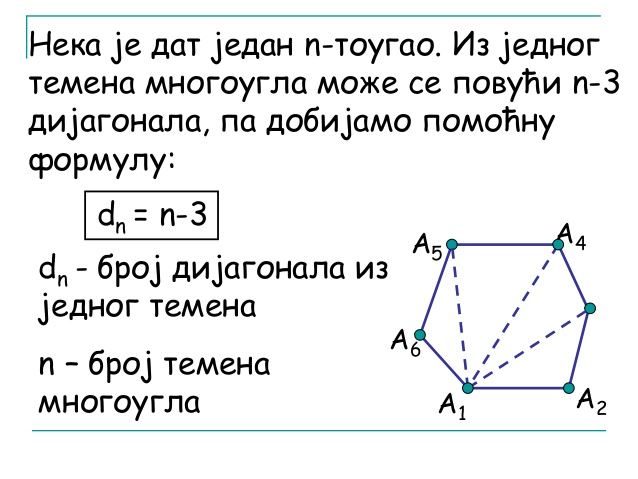 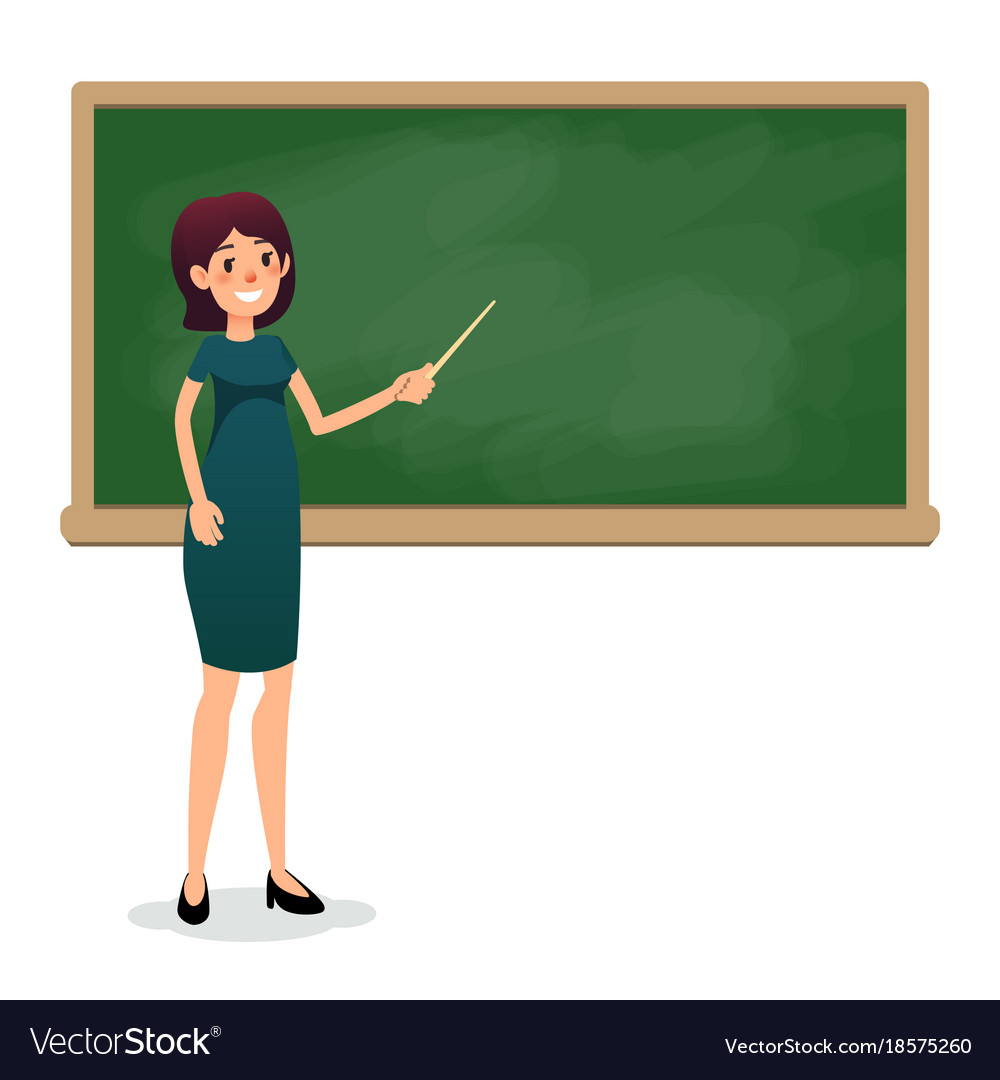 Који многоугао има 44 дијагонале?
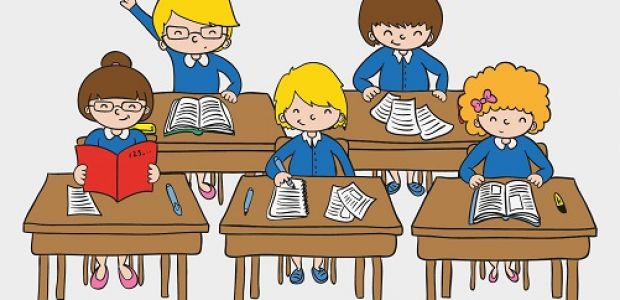 Да ли постоји многоугао чији је укупан 
број дијагонала 170?